Diffusion of Gas Particles
JeremiaH harris
Methodology and Background
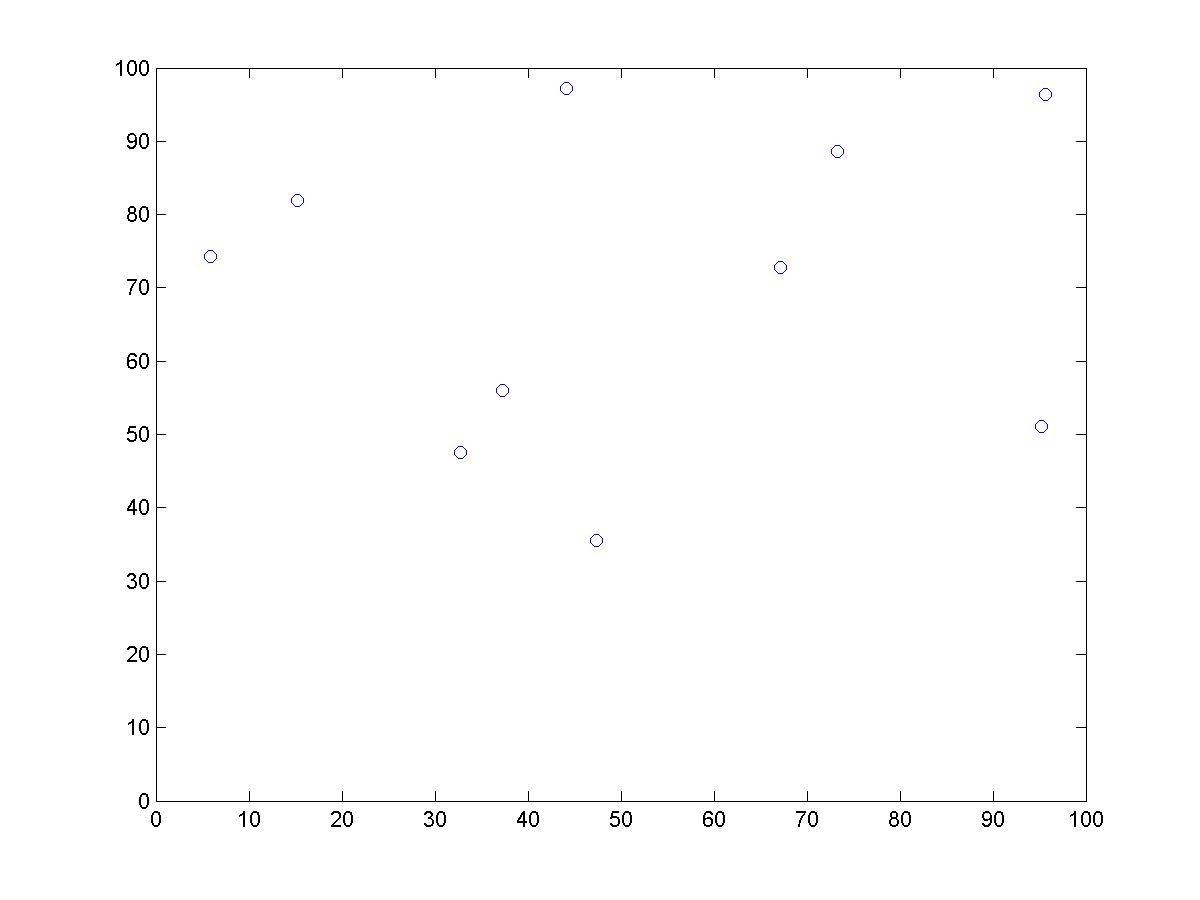 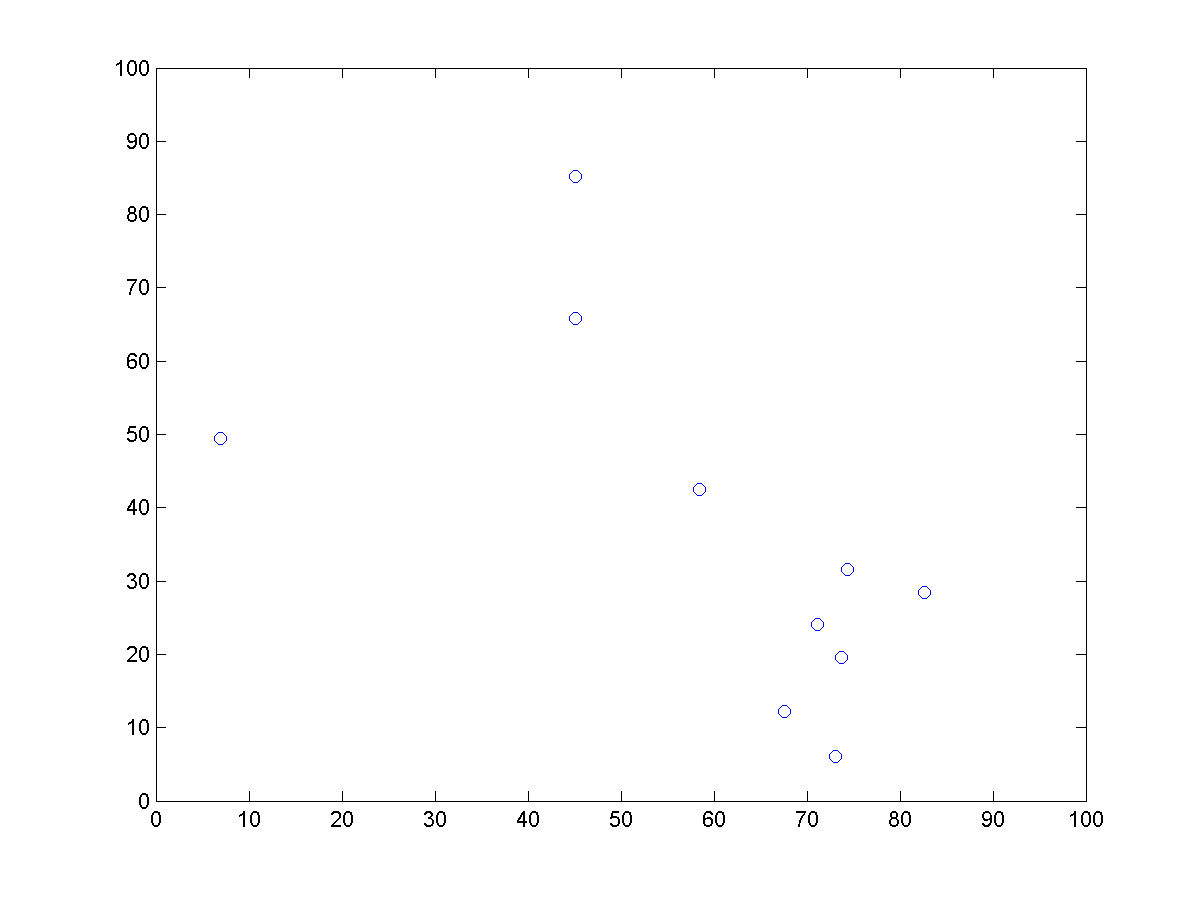 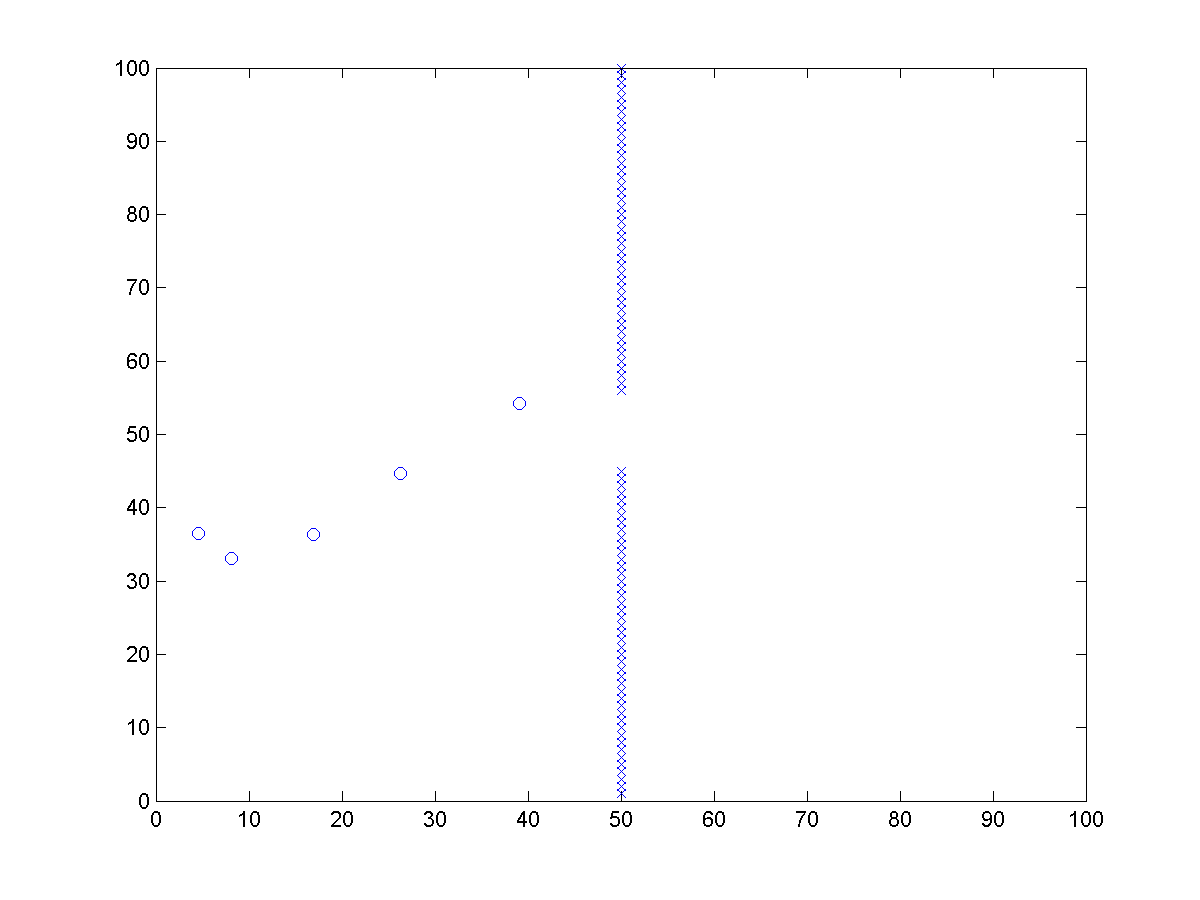 gas_wall.m
gas.m
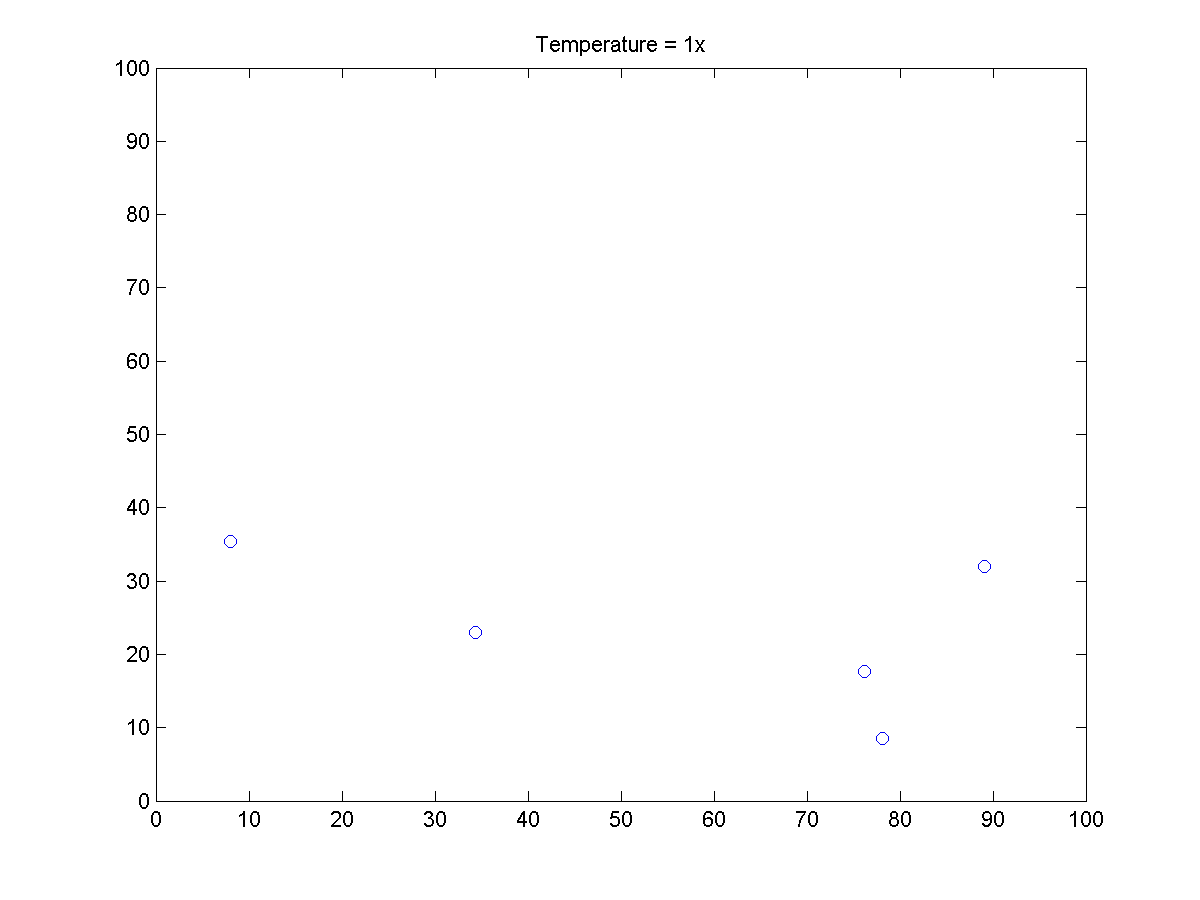 gas_temp.m